1
ドメイン別ユーザプロファイルの構築と情報推薦への応用
尾崎研究室
鈴木陽介
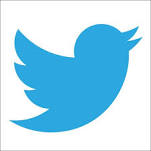 2
目次
はじめに、目的
提案手法
概要
ドメイン別ユーザプロファイルの構築
情報推薦への応用
評価実験
まとめ、今後の課題
3
協調フィルタリング
桜道家美味しかったー
桜道家美味しいねー
せい家を推薦
せい家おすすめー
4
協調フィルタリング
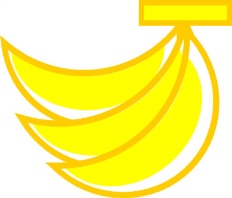 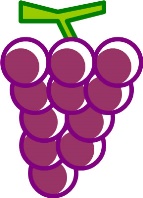 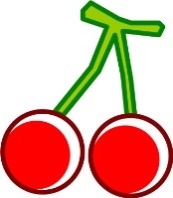 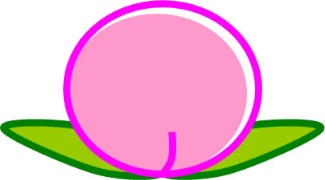 類似
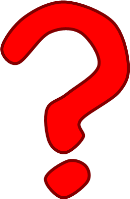 ユーザの嗜好プロファイルによって「口コミ」を再現
5
ドメイン別のプロファイル
不要
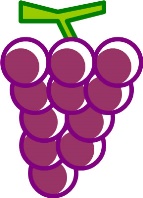 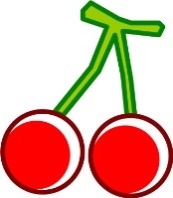 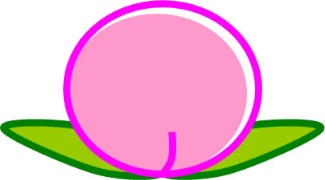 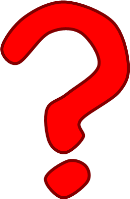 6
Twitter上の専門家ユーザ
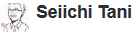 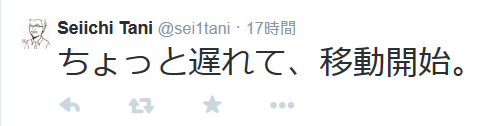 ドメインの専門家
ドメインに特化した投稿多
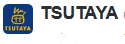 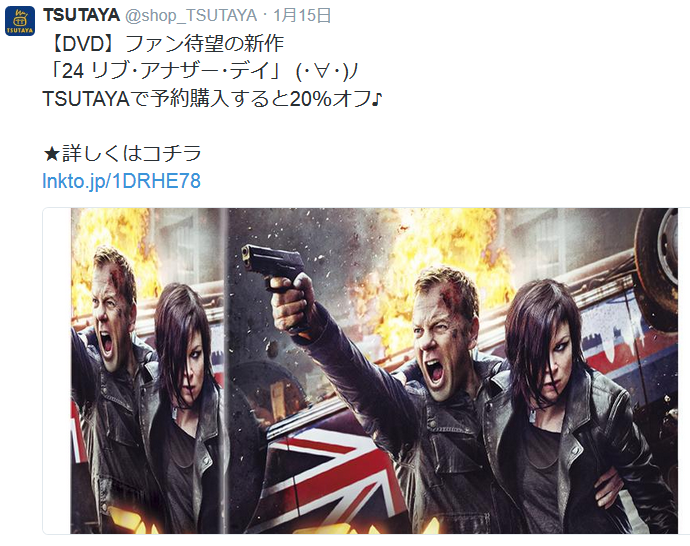 一般的なユーザ
普段の出来事や感じたこと
7
提案手法の概要
ドメイン専門家
ツイート
一般ツイート
ドメイン別
ユーザプロファイル
ドメイン特有の
単語群
ドメイン別
プロファイル
8
ドメイン特有単語の抽出 : オッズ比
野球
寒い
ドメイン専門家
ツイート
一般ツイート
ドメイン専門家
ツイート
一般ツイート
どっちで
呟かれやすい??
ドメイン特有の
単語群
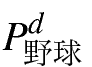 ＞σ
＞1
=
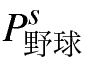 オッズ比
ドメイン別
プロファイル
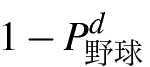 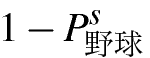 9
ドメイン別辞書の次元縮約
次元が大きすぎ!!
プロファイルが疎に!!
共起する単語
クラスタリング
ケータイ
類似
メール, line, 充電
スマホ
共起の回数
10
ユーザ推薦への応用
手法1
手法2
推薦
推薦
類似
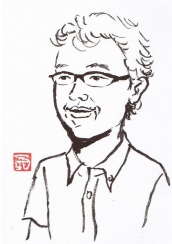 フレンド
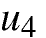 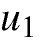 類似
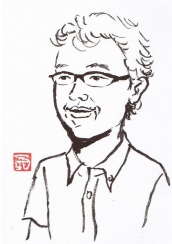 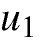 非類似
非類似
非類似
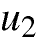 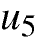 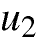 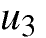 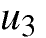 非類似
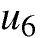 11
評価実験 : データ準備
2013年9月から
約1年間
800万ツイート
食事関連
20人
52000ツイート
ドメイン専門家
ツイート
一般ツイート
ドメイン特有の
単語群
専門家のフォロワーから
約4100人
2000ツイート/1人
フレンドはすべて
推薦対象
ユーザ
オッズ比の最低値 σ : 5.0
最低出現回数 θ :        0.005
クラスタ数  単語数 × 0.1
ドメイン別
プロファイル
12
適合率 (precision)
当たったやつ
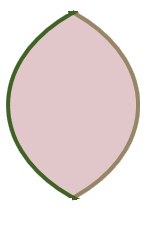 推薦した
ユーザ
正解セット
推薦した
ユーザ
正解セット
precision : 手法1, 2
Twitterの特徴のため
低い!!
リアルな友達とつながりやすい
コミュニティの問題
リンク予測
13
多様性 : 凝集多様性(Aggregate diversity)
ここがどれだけ
大きいか
全ユーザ集合
推薦された
ユーザ集合
手法1
手法1
14
多様性 : ユーザ間相違度(Inter-user diversity)
手法1
おすすめ
おすすめ
手法1
類似度
15
まとめ、今後の課題
まとめ
高精度な推薦に向けた、ドメイン別のユーザプロファイル構築
Twitterにおけるユーザ推薦

今後の課題
k-meansクラスタリングではなくLDAの利用
パラメタ値の自動設定
推薦リストの偏りの改善
ドメイン別ユーザプロファイルの複合的利用